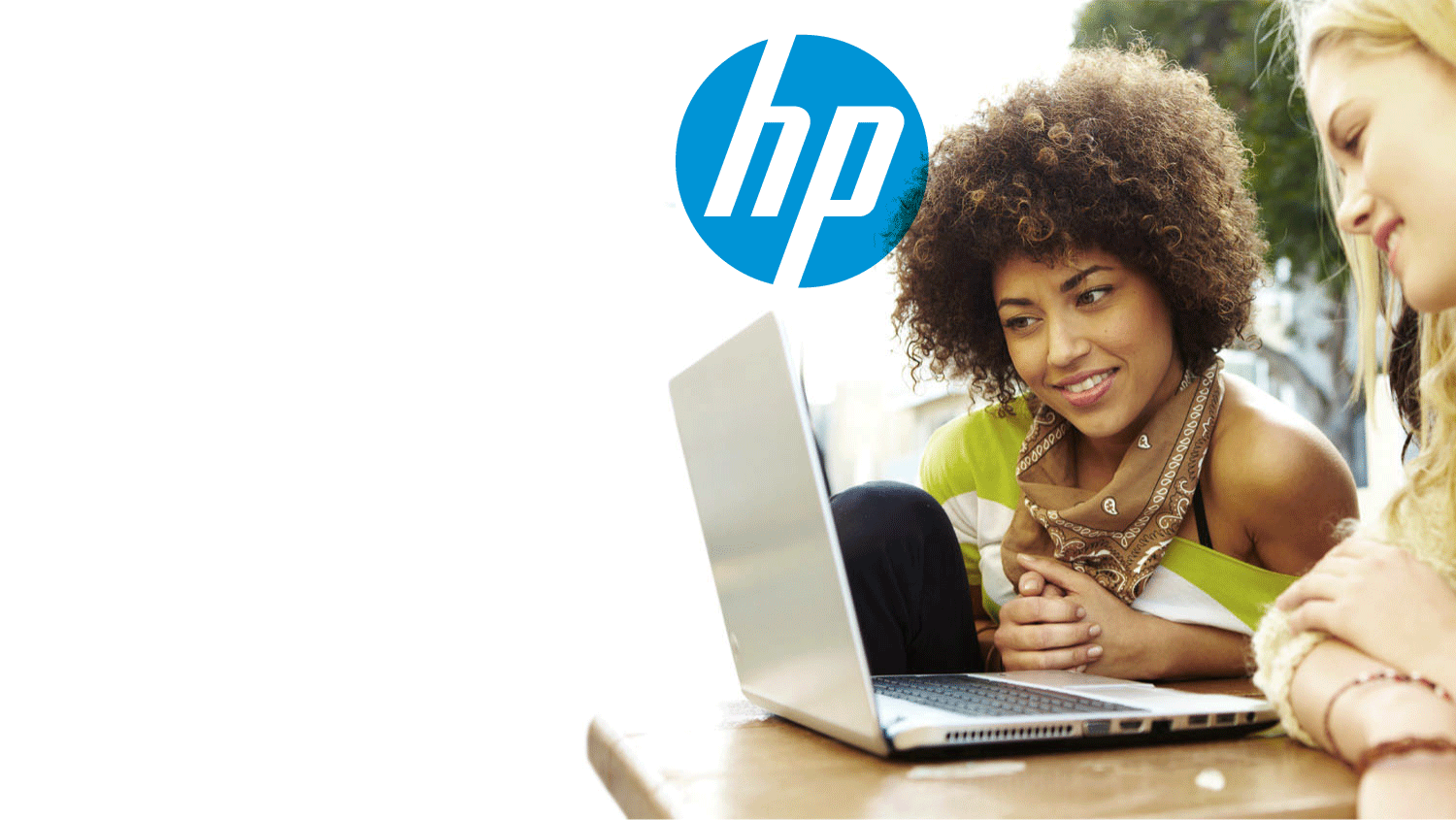 Next Generation Networks for K12 in Kentucky
Primary/secondary education

Monique Lucey
HPN Industry Solutions Marketing Manager,Public Sector
[Speaker Notes: I’m pleased to have the opportunity to discuss how HP Networking is changing the rules of networking with the HP FlexNetwork Architecture and how this is helping Educational institutions to develop the agile networks needed to improve improve  learning and reduce IT costs.]
Education challenges
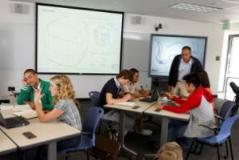 Increase quality time teachers spend with students
Maximize limited teaching resources
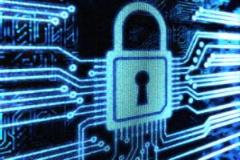 Reduce cost while increasing access to technology
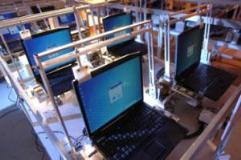 [Speaker Notes: Let’s begin by jumping into the challenges that school systems around the globe are facing today. 

As schools around the world push toward the everyday use of sophisticated technologies that can help them compete for top-notch students, faculty, and funding, accelerate literacy and improve graduation rates,  they are rethinking their legacy—and, in many cases, proprietary—infrastructure approaches.

Pressure for schools to prepare students for the real world has reached unprecedented levels. However, school districts face many challenges in their adoption of technology and have a difficult balance to strike—offer open, accessible networks that can support real-time, resource-intensive, and collaborative applications without jeopardizing performance or security. This problem is especially difficult to solve since most school districts have a combination of legacy and new applications running on disparate, proprietary networks, creating interoperability, visibility, and security problems.
 
At the same time, school budgets and resources are constrained.  There typically is no option to add staff.  Instead, IT organizations must find ways to utilize current resources and staff more efficiently.

Additionally, increased access to student records—complicated by extensive use of mobile devices—invites cyber attacks, potentially jeopardizing student privacy and compliance with  the Child Internet Protection Act (CIPA). Security breaches also can put student safety at risk by crippling emergency notification and video surveillance systems. The potential for network users to access and download unauthorized content further fuels the need for proactive, multi-layered security.]
Education networks are at the breaking point
Disjointed networking architectures
Lack of standards adherence at critical network boundaries
Too many layers, too many devices, too many OSes
Legacy networks stifle innovation and collaboration
Constrained scalability from data center to campus
Poor multimedia performance
Inconsistent wired and wireless experience
Inconsistent security from the cloud to the user
Unable to secure the virtual environment
Limited connection between business policies and the network
No consistent view into the physical and virtual worlds
Non-federated, serialized workflows
Swivel-chair management
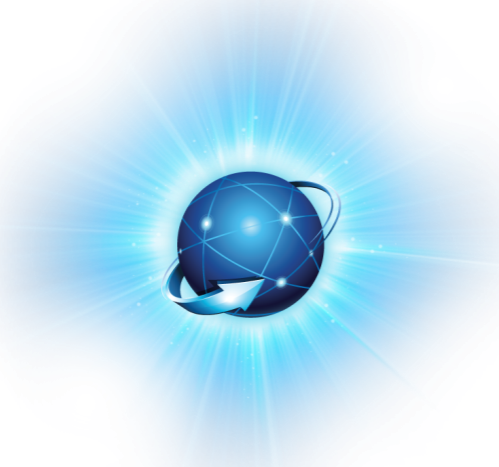 Virtualization
Data explosion
Cloud
Multimedia
Mobility
Less than 30% of IT spend is focused on innovation
[Speaker Notes: Today’s legacy networks are not equipped to handle the demands of these new government initiatives.  In fact, many public sector networks are at the breaking point. 

It’s all too common to find disjointed networking architectures.
Historically, organizations have taken a siloed approach to problem-solving
And they are using Inconsistent underlying technologies
This results in increased operation complexity and cost.  Given educational institution’s limited staff and funding, it is particularly important that the IT teams are very agile, that they can move from one IT initiative to another.

Legacy networks are often oversubscribed.  They are using layers of unnecessary devices. 
Their limited scale results in poor multimedia performance
And an Inconsistent wired and wireless experience
These issues can inhibit innovation and collaboration such as distance learning in schools, videoconferencing initiatives, the use of wireless technology in the classroom and across campuses.

Legacy networks are based on physical services and resources. 
They don’t provide VM-level network protection, making it difficult to secure the virtual and private cloud.

Finally , legacy networks don’t provide a consistent view into the physical and virtual worlds.  They are using multiple, disaggregated tools and swivel chair management.]
Architectural leadership with FlexNetwork
FlexManagement 
Converges Network 
Management &  
Orchestration
FlexCampus
FlexFabric
FlexBranch
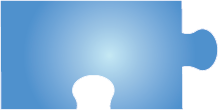 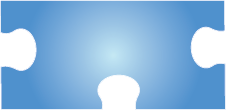 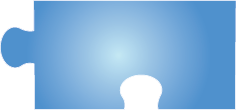 FlexManagement
FlexNetwork Architecture
[Speaker Notes: To address these challenges, HP unveiled the FlexNetwork architecture in May, 2011.

The FlexNetwork architecture enables enterprises to fully harness the power of media-rich content, virtualization, mobility and cloud computing. 

It’s a unified network architecture that spans across the data center, campus and branch.

It’s open and uses industry standards to support full network integration.

It scales on the dimensions of functionality, connectivity & capacity.

It uses award-winning vulnerability solutions & research through HP VDLabs.

It’s agile for increasingly virtualized applications, rich media & for public and private clouds.

Reduces complexity with single pane-of-glass management for physical & virtual environments.]
Best-in-class networking in a converged infrastructure
A comprehensive solution only from HP
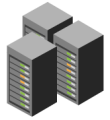 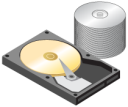 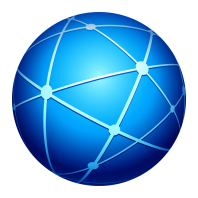 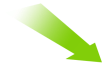 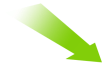 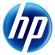 Storage
Servers
Converged Infrastructure
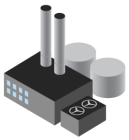 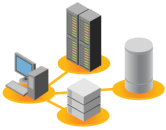 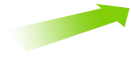 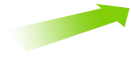 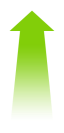 Power and cooling
FlexNetwork
Architecture
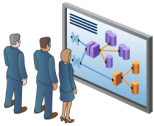 Management software
[Speaker Notes: HP’s FlexNetwork is part of the HP Converged Infrastructure.  The Converged Infrastructure overcomes IT sprawl by breaking down the IT silos and bringing resources together into pools of virtualized assets that are shared by many applications and services. The solution to sprawl lies in a converged infrastructure that reunifies business, application, and infrastructure functions.

We’re also talking about bringing together management tools and processes so resources can be managed in a holistic, integrated manner. And we’re talking about bringing together power and cooling approaches so systems and facilities work synergistically to make better use of energy—a huge cost area for data centers.]
Benefits
Industry standards adherence for assured network integration
Open
Scales on the dimensions of functionality, connectivity & capacity
Scalable
Award-winning vulnerability solutions & research through HP DVLabs
Secure
Fast service delivery for virtualized applications, rich-media & cloud
Agile
Single pane-of-glass management for physical & virtual networks
Consistent
[Speaker Notes: Standards adherence across the entire portfolio for assured network integration
AllianceONE partner-developed network applications for best-in-class networks

Feature richness scales to accommodate highly complex environments
Network performance scales from the remote site to the multi-terabit core

Common underlying OS for consistency in configuration and management
Network orchestration tools manage both HP and other vendor equipment

Reducing the tiers of network equipment in both the data center and campus
Simplified orchestration enables rapid changes to adapt to business needs

Reducing the tiers of network equipment in both the data center and campus
Simplified orchestration enables rapid changes to adapt to business needs]
FlexCampus revolutionizes multimedia and collaboration
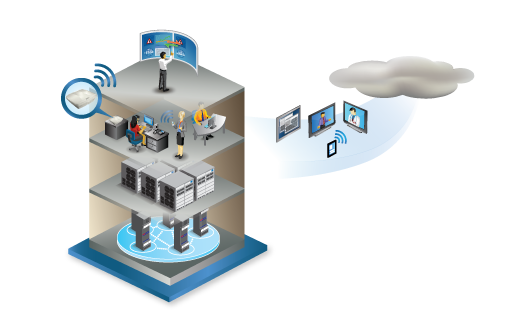 Converged wired & wireless
Comprehensive, unified portfolio of high-performancewired and wireless access solutions
Converged service orchestration
Single pane-of-glass management from the edge to the core
Simplified architectures
Optimized 1- and 2-tier networks reduce latency andincrease resiliency
Pervasive security
Industry-leading research powers best-in-class threat protection
Comprehensive identity management and endpoint security
[Speaker Notes: Communications is undergoing drastic change fueled by rich media applications like webcasts, video-enabled customer service, video
conferencing, video‑on-demand training, and IP surveillance and security. Education institutions are embracing technology to deliver innovative learning applications and services and enable teachers to spend more quality time with each student. Consider rich media communications impact on education: video conferencing reduces travel costs and increases the pace of learning as students and faculty collaborate globally.

FlexCampus allows enterprises to converge and secure wired and wireless LANs to deliver consistent, video-optimized, identity-based networks.]
FlexCampus Solution portfolio
Routing
Switching
Security
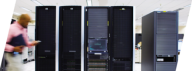 Wireless
FlexCampus Core
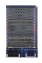 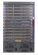 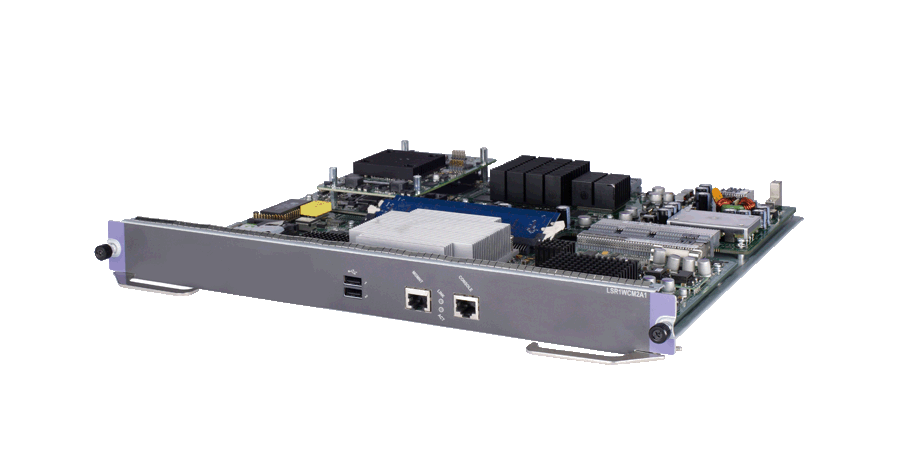 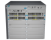 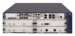 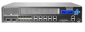 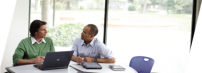 Switching
Wireless
Security
FlexCampus
Edge
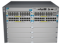 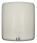 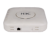 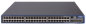 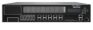 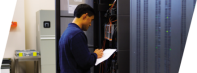 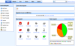 FlexManagement
Intelligent Management Center
FlexCampus simplifies the campus LAN
Innovative 2-tier architecture with the Intelligent Resilient Framework (IRF)
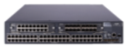 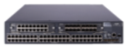 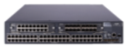 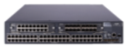 Building 3
Building 4
Building 2
Building 1
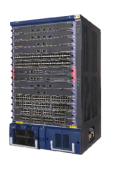 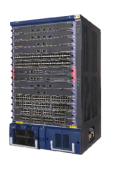 Flattened architecture – 2 tiers withno aggregation
Embedded WLAN controller further reduces complexity and cost
85% reduction in management complexity
Manage 5 virtual switches with IRF vs.42 physical switches
[Speaker Notes: FlexCampus is based on an advanced two-tier architecture that improves the performance of media-rich collaboration by eliminating latency and accelerating the network as a whole.  Simplifying the campus network by eliminating the distribution layer improves performance even in very large networks, simplifies the network and cuts costs.  Half of the ports in a legacy three tier architecture are used to interconnect switches, and the architecture, along with the use of Spanning Tree, impedes performance and network availability.

Simplifying the network can reduce the number of discrete network elements to purchase, deploy, power, cool and manage by up to 85%.

With FlexNetwork architectures, organizations are free to build their campus networks to support user requirements for flexibility and mobility.  HP uses industry-standard protocols and protocol implementations at the boundaries, which ensures interoperability with the freedom to customize the network design to specific functional requirements.]
Increase quality time teachers spend with each student
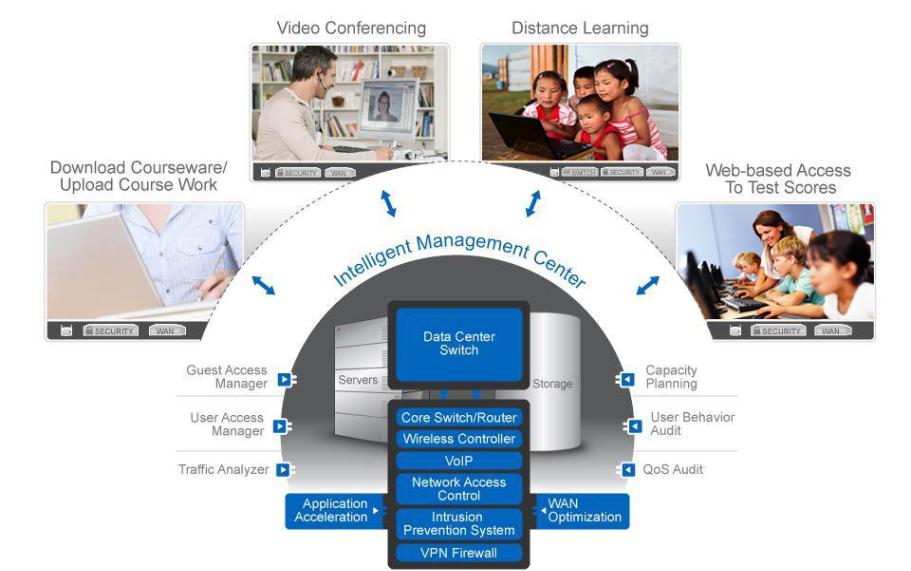 [Speaker Notes: Over the past few years, classrooms have come alive with rich experiences for learning. Teachers are able to roam about, engaging students like never before. Administrators can go room to room, observing lecture styles and jotting down notes. Children can reach out to their peers around the world and shrink the distance via face-to-face video conversations. And instructors with discipline specialties can reach students in rural and urban districts alike.

To say this era of education is vibrant and thrilling would be an understatement. Opportunities abound everywhere for students throughout the grades to connect with materials in ways never imaginable before. They can interact via video, voice, the Internet, rich media, social networking and components of the digital classroom. Students, faculty and staff all want to access wireless networks – via their own devices or those provided by the school – to enhance learning.]
Enabling e-Learning initiatives with unified wired and wireless networks
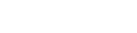 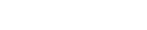 Wireless that performs like wired
Single-pane-of-glass management
Unified wired/wireless access control
Continuous RF vulnerability protection 
Compelling TCO
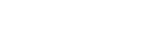 Wired
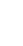 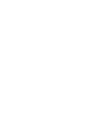 Wireless
HP Confidential
[Speaker Notes: Over the past few years, classrooms have come alive with rich experiences for learning. Teachers are able to roam about, engaging students like never before. Administrators can go room to room, observing lecture styles and jotting down notes. Students can reach out to their peers around the world and shrink the distance via face-to-face video conversations. And instructors with discipline specialties can reach students in rural and urban districts alike.

Opportunities abound everywhere for students throughout the grades to connect with materials in ways never imaginable before. They can interact via video, voice, the Internet, rich media, social networking and components of the digital classroom. Students, faculty and staff all want to access wireless networks – via their own devices or those provided by the school – to enhance learning.

HP converged infrastructure wired and wireless infrastructure offers wireless throughput and relaibility that performs like wired, consistent access control implementation plus wireless IDS/IPS (this is specific to radio frequency (RF) intrusions). These are all wrapped up with a single management app. Wrapped around everything is our network IPS solution from TippingPoint, with the DVLabs team identifying and protect vulnerabilities in HP Software.


HP Innovation include an
Optimized architecture 
Controllers support both distributed and centralized data path
Breakthrough economics
Technical evolution at prices comparable to current technology; lifetime warrantee
Open industry standards
Access Points are Wi-Fi Certified, which assures interoperability

Convergence
Unified wired/wireless solution
Blade for switching chassis, with unified management
Single pane-of-glass management
Single management application for both wired and wireless network
Integrated security
Set security once for your wired/wireless network]
Education mobility challenges
Learning & staff efficiency
Mobile generation
Privacy and security
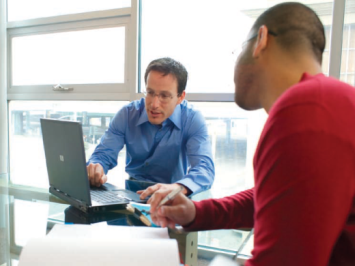 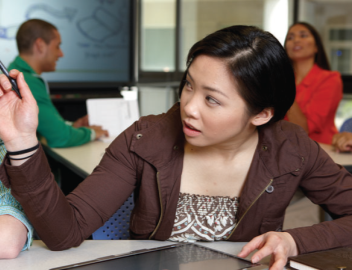 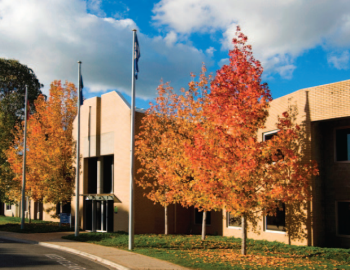 Interactive whiteboards
Classroom and virtual 
Research & development
Devices infiltrate classes
On demand  learning
Anywhere at anytime
Ensure students safety
Compliance (i.e. PCI)
Guard campus assets
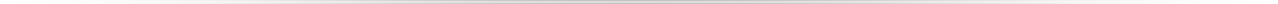 HP Mobility Solutions to address these challenges
Mobile generation
Privacy and security
Learning & staff efficiency
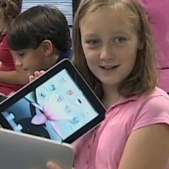 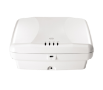 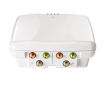 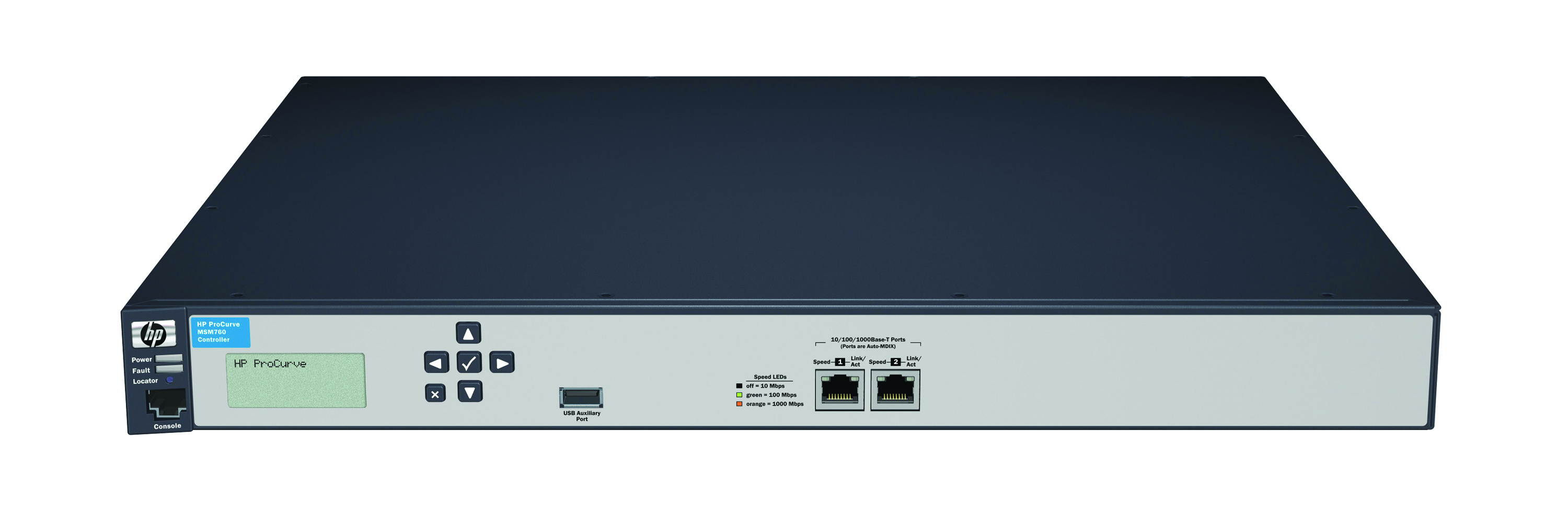 High performance access to multimedia learning
Voice & multi-media for student  & staff collaboration 
Guest access for visitors
BYOD unified access & policy enforcement
Secure network authentication & encryption
Wired and wireless IDS/IPS for  privacy & compliance
Campus video surveillance
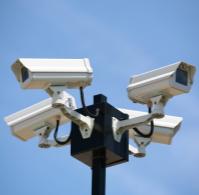 [Speaker Notes: As mentioned on the previous slide, IT and users alike will be best served if an enterprise takes a step-wise approach to moving to an all-wireless edge.  By doing this, they will materially reduce the risk of unintended poor network performance leading to a bad user experience

Here is a more detailed look at how this transition might map out.

The first step is something that many enterprises are working towards today: Unify their Wired and Wireless Access. An enterprise can make material progress in reducing capex and opex by implementing a networking solution that seamlessly integrates wired and wireless.  This integration includes hardware integration, single pane network management, unified policy and security and more – a good way to think about it is that wireless should be just another service of the core networking system, much like routing, security and other services that the networking platform offers.

Once the network  access is unified, the exercise of reducing redundant access is simplified - a common network management toolset and configuration paradigm is place – so, managing the cutover to reliance on wireless is easier and risk reduced.
HP is very well positioned to deliver this solution today – most WLAN vendors cannot provide a unified wired and wireless solution.

Once the networking solution is unified, the process of peeling back wired access where and when it makes sense is simplified.  An IT Mgr can then begin to evaluate where within the network he can rely upon only wireless immediately based on application needs and resilience requirements, and start to eliminate or repurpose wired switches over time.

At some point along the transition path, it will become evident to the IT Manager that he has eliminated as much wired networking as his applications allow or that he is comfortable with at that time.  From that point on, periodic evaluation will allow an IT Manager to further streamline the network by reducing more wired networking  when he is comfortable that WLAN technology can accommodate his requirements.]
High performance wireless access
Enable e-learning initiatives
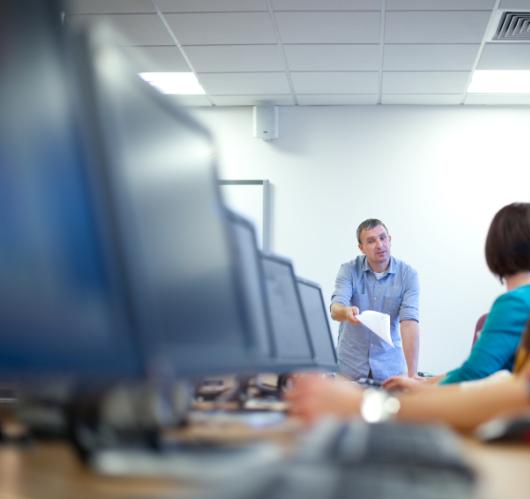 Access to critical learning applications
On-demand access to e-learning test scores and coursework
Fast access to distance learning
Enhanced student teacher collaboration
Extend access to outdoor school campuses & sports facilities
Enhanced coverage and reliability 
GbE WLAN client access with three-spatial-stream dual 802.11n
Supports high density deployments,  voice and video
Band steering  and beam forming improves client performance 
Beam forming reduces improves coverage
Optimized architecture – distributed and centralized traffic
50% higher user density
Real-Time voice and multi-media support
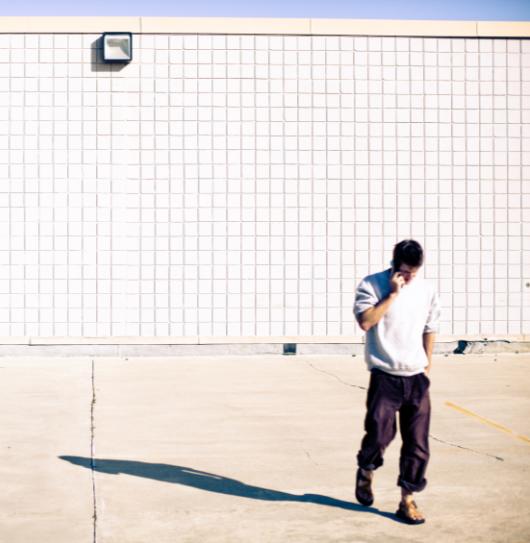 Identity-based, fast-handoff roaming for reliable VoIP communication
QoS enforced at network edge for end-to-end  prioritization 
Wireless Multimedia (WMM) and WMM Powersave
Voice not impacted by intrusion scanning
Application based QoS
Enhanced throughput (450 Mbs/radio) and reliability for video
Distance learning, research, staff interaction
Concurrent 5Ghz operation (channel availability)
Wireless video surveillance for student campus safety
Improve staff efficiency with voice, UC and video conferencing 
Collaboration and instant notification with emergency notification systems
Guest wireless access management
Create a differentiated experience
Provide internet access to adjunct faculty, vendors and visitors to campus
Securely segment guest access from the school network
Authorized non- IT staff can easily and quickly create guest user accounts
Access controller supports end user authentication, and home page redirects
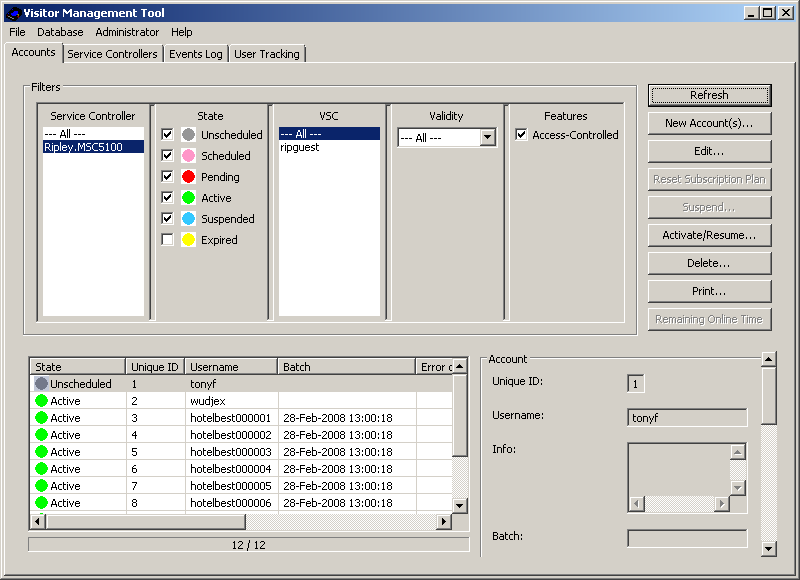 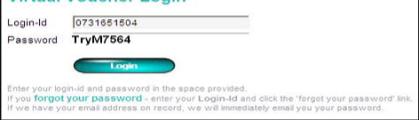 [Speaker Notes: HP guest management software allows non-technical individuals to add guests per day, per hour, or for a limited amount of time, temporary access to the network.  For example, it gives the flexibility to the administrator to allow guests network access in a hotel lobby.]
Unified access and policy enforcement for BYOD
Unified wired/wireless access control
Dynamic policy assignment and provisioning
Access rules based on time of day, location, device type, end point integrity
Maintain security and compliance
Centrally monitor and keep records on all users/devices
Network access reports to assist in compliance
Control mobile devices requesting access
Simplified self registration portal option
Identify device types and classify them
Simplified deployment
Consistent management for wired/wireless infrastructure
No specialized security appliance or subscription costs
Event status drill down
IDM agent status
Log-in success/failure history
Number of users logged in
Policy Group assignment
IDM
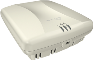 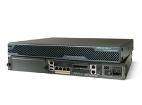 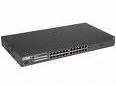 Remote
Wired
Wireless
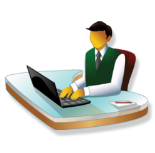 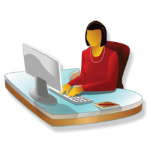 IDM Identity Driven Manager
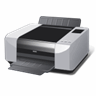 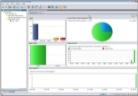 Employee
Devices
Guests
Maximize limited teaching resources
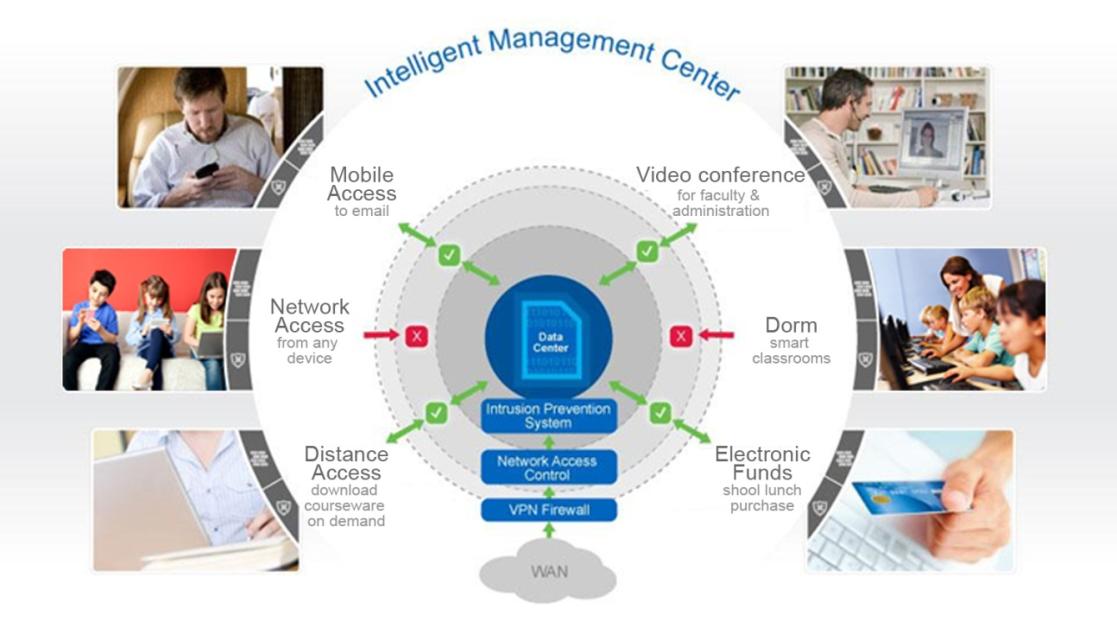 [Speaker Notes: Primary-secondary education as a whole is under tremendous pressure to improve educational quality by expanding the amount and types of services it offers, while simultaneously decreasing costs and increasing data protection in an open environment that fosters learning but, does so in a way that is safe and secure – IT in general has a big part to play in that mission.  The network infrastructure, in particular, is being leveraged for anywhere/anytime access to course material, learning aids and student information. 

The wealth of freely available information on the Internet has taken study and research to whole new level, but this brings with it a myriad of risks. With such an open environment, these threats can equally come from inside as well as outside the campus. So education security needs to evolve from just policing the WAN, to keep the bad guys out, to verifying, authorizing and policing legitimate users and only granting appropriate access.]
Encrypted
Access Control
Threat Control
Security at the network edge
Prevent malicious attacks, protect student information, ensure compliance
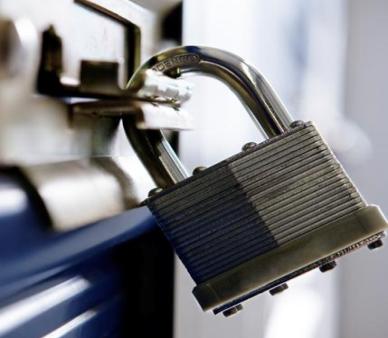 In-depth security including 802.1X authentication, WPA2 encryption – only allow authorized users on the network
Wireless IDS/IPS for continuous vulnerability protection , rogue detection and comprehensive compliance reporting (PCI)
Highly accurate threat classification eliminates false positives
Access control segregates guest high-speed Internet traffic from backbone network 
Wireless scanning does not interfere with voice communication
PCI compliance for payments & campus debit cards



One network, one tool, one view
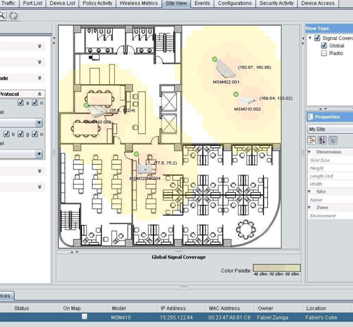 Faster time to service
Templates expedite provisioning and deployment
Configure multiple access points centrally
Greater network visibility
Instant access to status of hundreds of wired/wireless devices from a single screen
Tracks wireless device status, network performance, and user connections for up to 2,500 devices
Plug-in to HP software
Mobility Manager is a plug-in to PCM+
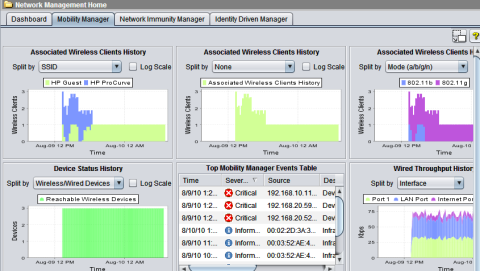 Mobility Manager v3.10
HP Confidential
Reduce cost while increasing access to technology
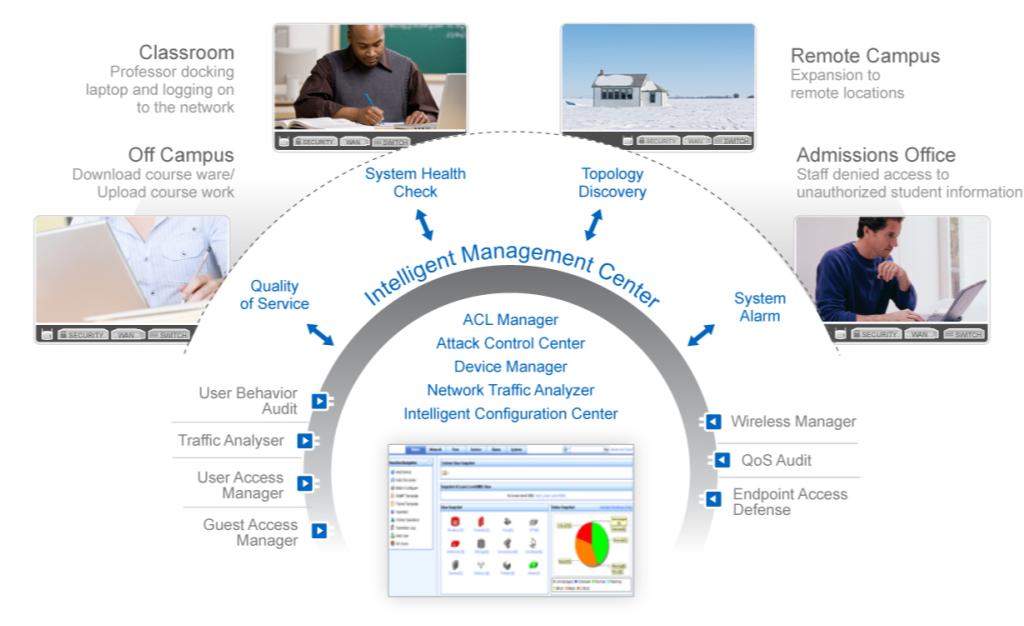 [Speaker Notes: As many school systems consider how best to deploy new wireless networks and look to consolidate their existing network infrastructure, they are challenged by the need to manage and secure disparate systems. Addressing these issues is critical since lapses in management can lead to security breaches and network outages that have serious repercussions, such as public disclosure of student information, unauthorized access to student health records, or interruptions in classroom learning.

Such chaos can make it difficult for IT teams to support contemporary learning environments such as media-rich interactive courses, distance learning, and one-to-one computing, as well as essential services such as emergency notification systems and administrative services. The disjointed nature of legacy networks also inhibits cost-saving measures such as automating student lifecycle management and physical asset management.]
FlexBranch revolutionizes the branch office
LAN like experience
Simplified branch communications
Integrated network and applications for simplicity inservice delivery
Converged service orchestration
Single pane-of-glass management from the edge to the core
Optimized application delivery
Accelerated WAN and cloud access and optimizedlocal applications
Pervasive security
Industry-leading research powers best-in-class threat protection
Comprehensive identity management and endpoint security
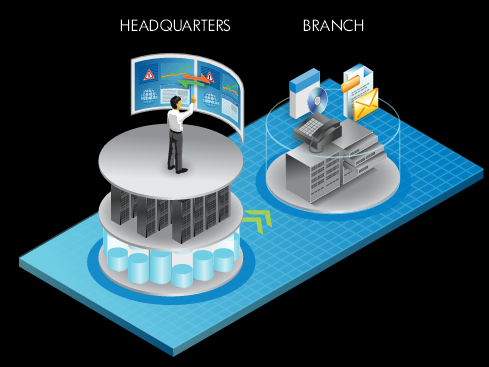 [Speaker Notes: School districts can converge and secure their wired and wireless LAN services for greater simplicity and higher functionality with FlexBranch modular building block of the FlexNetwork architecture. The FlexBranch provides all of the necessary services to provide connectivity to branch offices for a headquarters-like user experience, at the same time simplifying remote-site management.]
FlexBranch solution portfolio
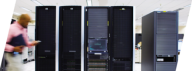 MSR50
MSR30
MSR20
MSR900
Routing
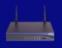 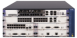 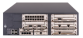 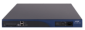 2910
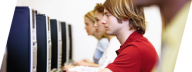 5500
3500
5800
5400
MSM430
MSM460
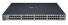 Access
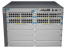 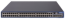 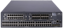 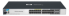 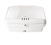 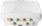 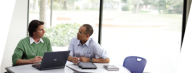 Firewall
TMS
IPS
RF Manager
Security
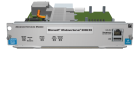 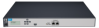 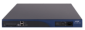 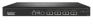 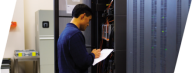 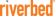 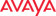 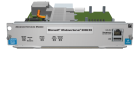 Applications
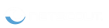 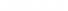 Services
FlexBranch delivers the plug & play remote network
Converges network functionality, security and services for simplicity
Best-in-class application ecosystem
Centralized network management
Mobile and remote-site security
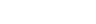 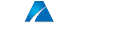 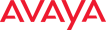 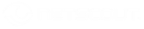 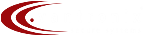 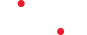 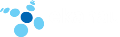 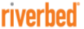 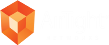 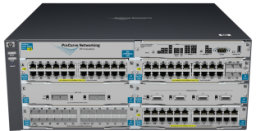 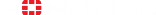 5400 & 8200: Industry’s first converged branch solution integrating best-in-class applications
[Speaker Notes: In some cases as many as 75% of workers are outside the company corporate headquarters – but they are faced with poor application availability and poor performance. 

The branch typically has limited staff and operates in a low touch (or even no touch) model. 

Branches need pre-packaged equipment that can be dropped into a branch. 

FlexBranch delivers a Plug and Play remote network which provides simplicity and convergence of functionality and services. 

The FlexBranch solutions integrate best-in-class applications from a large ecosystem of alliance partners.]
Managing FlexNetwork
Single pane-of-glass management that expands to virtual elements and federates with server orchestration
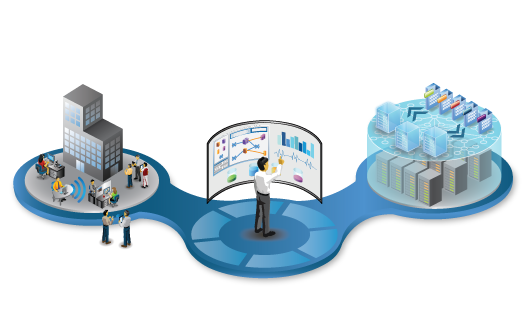 Intelligent Management Center v5
[Speaker Notes: FlexManagement allows IT to gain new efficiencies and higher levels of control by converging network management and orchestration.  Instead of turning to myriad discrete network management tools, IT staff can use HP Intelligent Management Center (IMC) for single pane-of-glass management across heterogeneous networks.  IMC provides full fault, configuration, accounting, performance and security management and scales easily from small to very large deployments.]
Intelligent Management Center
Single pane-of-glass management for HP’s FlexNetwork Architecture
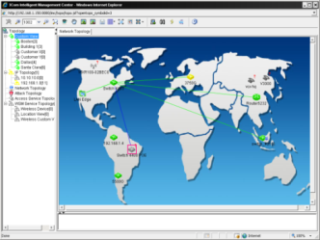 Single pane-of-glass, multi-vendor network management from access to core
Consistent views into the physical and virtual worlds
Converged wired & wireless network management
Integrated user security and policy management
2600 devices supported
From 35 manufacturers
… and over 1000 are from Cisco
[Speaker Notes: IMC bridgest he gap between managing physical and virtual networks – which is a significant challenge- and also provides converged management for wired and wireless LAN management across the campus.  IT can enforce consistent, identity-based security controls with a single system for both network access control and identity management.

IT staff can use IMC to manage both their HP and legacy networks.  IMC manages 2,600 network devices from 35 manufacturers.  IMC integrates with HP software today, and its SOA architecture allows federation with other orchestration tools.]
HP Networking
Leadership from edge to the data center core
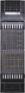 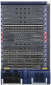 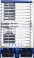 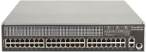 FlexFabric
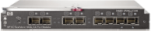 Routing
Core
Aggregation
Edge/Server Access
Security
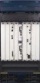 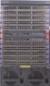 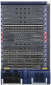 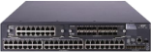 FlexCampus
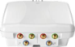 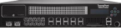 Routing
Core
Aggregation
Edge
Wireless
Security
FlexBranch
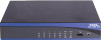 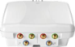 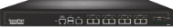 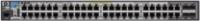 Routing
Switching
Wireless
Security
• Intelligent Management Center
• Operations Automation   and Orchestration
FlexManagement
Services
• Network Node Manager
• Operations Center
[Speaker Notes: HP Networking now has an incredibly broad networking and security portfolio all the way from the edge of the network to the very core of the data center. 

HP also provides single-pane-of-glass management and a broad range of services for our networking customers.

We have a robust and highly competitive networking technology with industry leading innovations.

This year, we’ve introduced many new products to our family. 

Let me show you what some of these products look like and what we really mean by true innovation.]
Driving innovation
1977
Ethernet patented 
#4063220 by 3Com founder Bob Metcalfe
1987
HP invents 10BASE-T
1990
HP intros 10BASE--T stackable hubs
2006
TippingPoint Zero Day Initiative
2008
HP #2
2010
HP launches HP Networking
2011
HP launches FlexNetwork Architecture
1999
HP ships 1000BASE-T switch
1993
HP offers lifetime warranty
2010
HP earns leader quadrant in Gartner’s Magic Quadrant
1977
2000
Leading the Industry
Getting Started
1998
3Com intros industry’s first pure SIP PBX
1982
3Com shipped first 
Ethernet adapter
2006 
HP supports LLDP & LLDP-MED
1981
3Com shipped first 
Ethernet transceiver
2005 
HP drives LLDP & LLDP-MED standard
1995
3Com launches CoreBuilder
2011
HP ships 1st Energy Efficient Ethernet switch
1992
3Com demonstrates 100Mbps Ethernet
1980
3Com first product  UNET, UNIX TCP/IP Software
1994
3Com launches SuperStack
2010 
HP ships 1st PoE Plus switch
2000
HP Switch on a chip
Mergers & Acquisitions
3Com H3C Joint Venture 2003
3Com Acquires TippingPoint 2005
3Com Acquires H3C 2007
HP Acquires Colubris 2008
HP Acquires 3Com 2010
[Speaker Notes: HP is the largest IT provider in the world and HP has a long history of innovation.

HP acquired 3Com in 2010.  

And as you can see, both HP and 3Com have a long and rich history of networking innovation.]
Momentum
Data Centers powered by HP
6
NO
4x
HP is All HP
Deployed in months
With
With
The previous bandwidth
Data Center down time
IN SIX DATA CENTERS
replaced all routers & Switches
All on open standards
[Speaker Notes: HP evaluated and tested all of the products in the 3Com portfolio prior to the acquisition.

Based on the test results, HP purchased 3Com and migrated to an all HP-network.

HP’s 6 next generation data centers converted to HP Networking in under 6 months with no down time and 4 times the previous bandwidth.]
33%
75%
said HP is influencing deal termsand winning over Cisco
of the participants said HP is part of the discussion now
HP Networking is making an impact
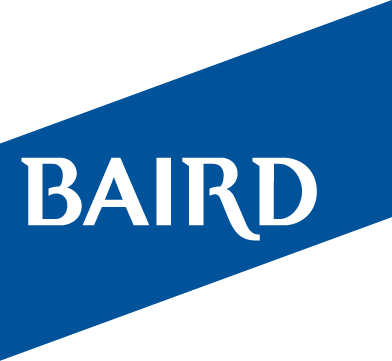 Source: Baird “IT Systems and Networking Cisco Var Survey, July 2011”
Switching market – 2 year trend HPN vs. Cisco
+3.8
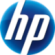 Networking
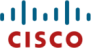 -6.5
Source: Dell’Oro and HP;  Revenue:  3QFY2008 –  2QFY2011;Market Share: 3QCY2008 – 2QCY2011; HP Share normalized for acquisition
HP
Cisco
Growing faster than market
Sources: Dell’Oro Group , Infonetics & HP (CAGR CY08 – CY10)
[Speaker Notes: 2009 and 2010: HPN growing faster than the industry across all major areas of networking despite the recession.]
… And earning customers
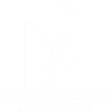 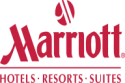 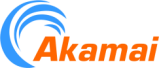 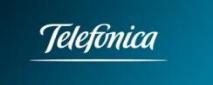 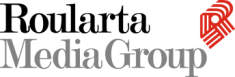 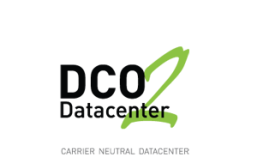 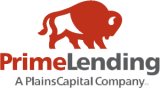 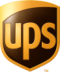 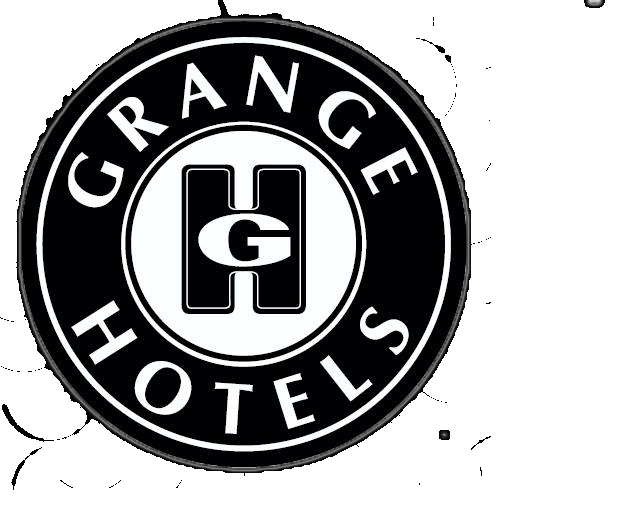 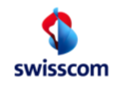 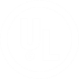 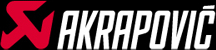 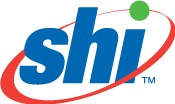 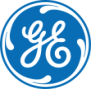 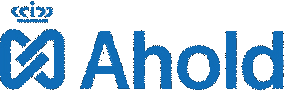 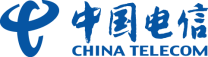 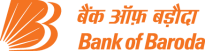 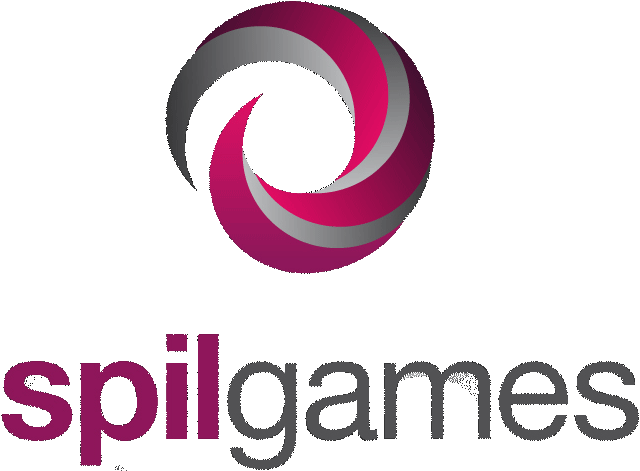 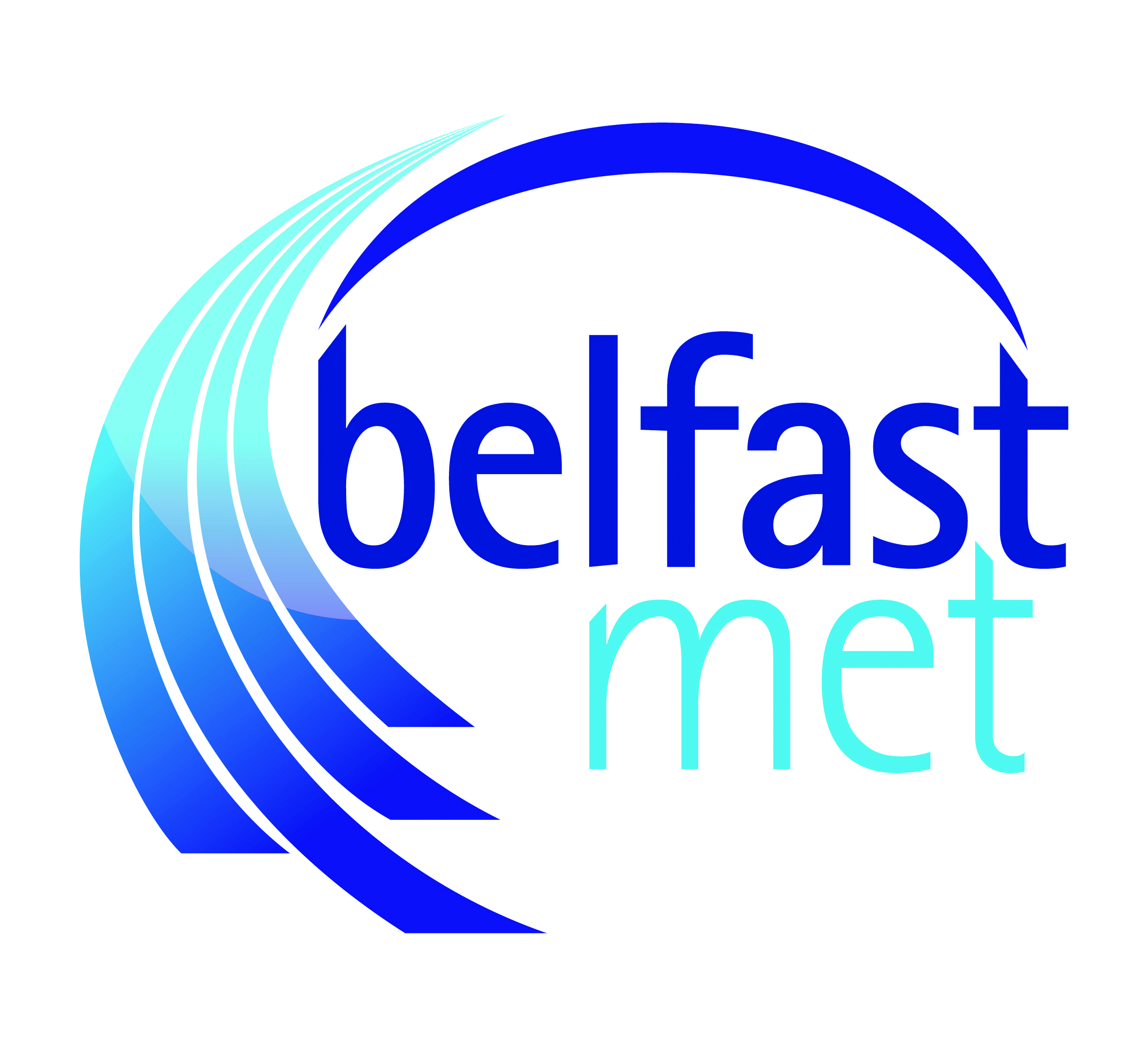 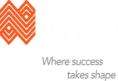 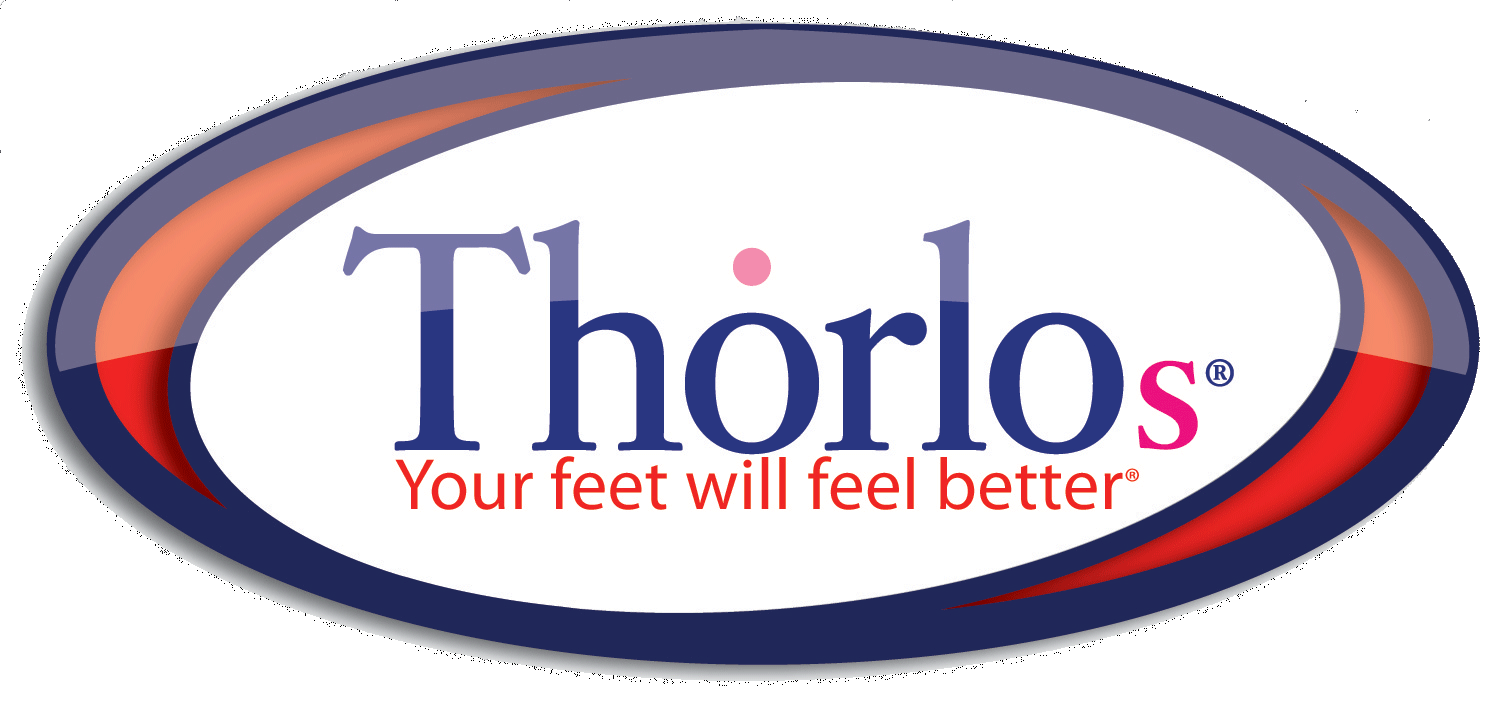 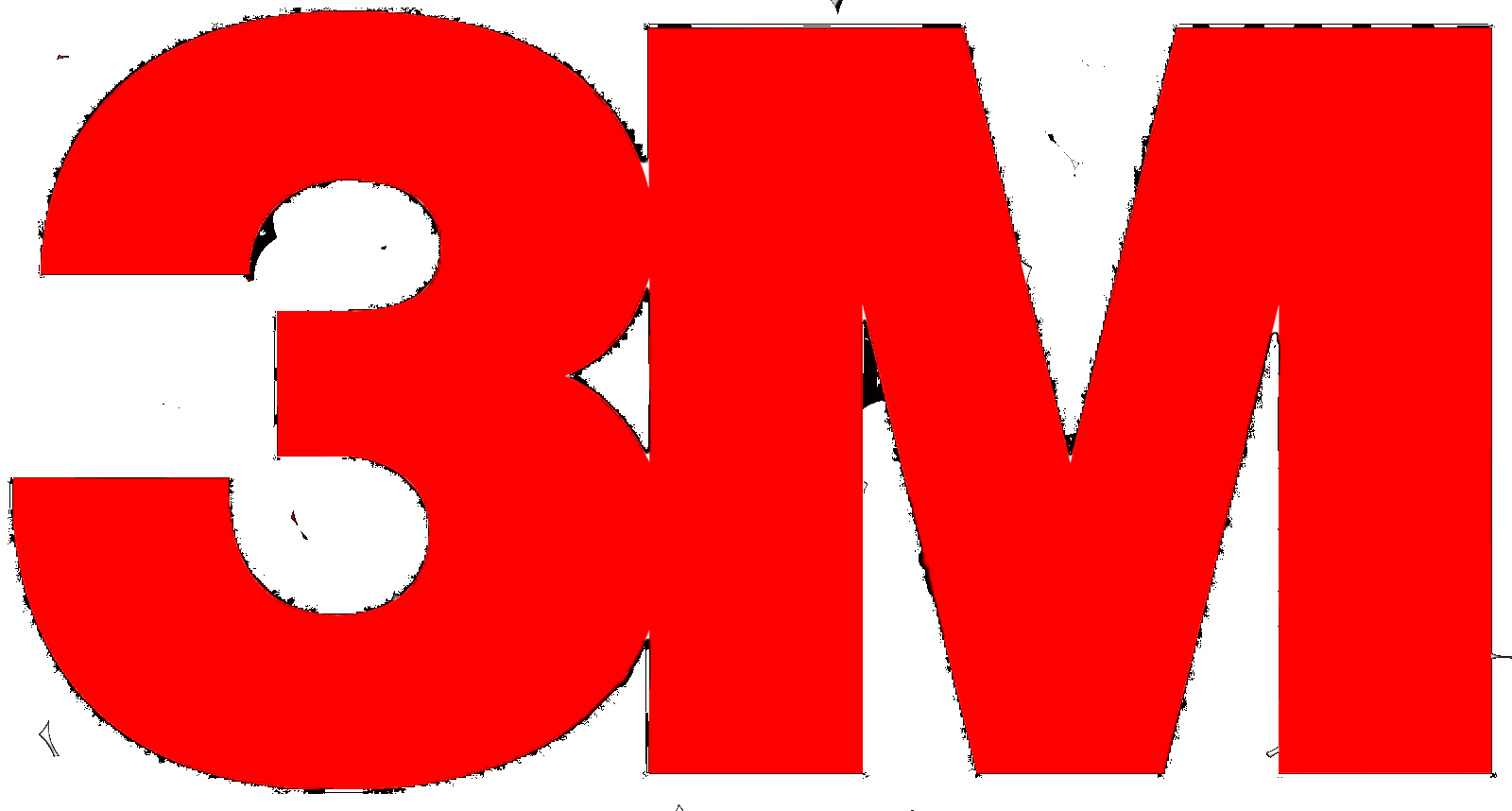 [Speaker Notes: And HP Networking has earned enterprise customers in every region and in every country.

In fact, half of the Fortune 100 and Global 100 companies use HP FlexNetwork solutions, including every telecom company on both lists.

HP FlexNetwork solutions are used by 86% of all Aerospace & Defense companies on the Fortune 100 list.

HP FlexNetwork solutions are used by 82% of all Automotive companies on the Global 100 list.

HP FlexNetwork solutions are used by 63% of all Electronics companies on the Global 100 list.]
Gilbert public schools
Overview
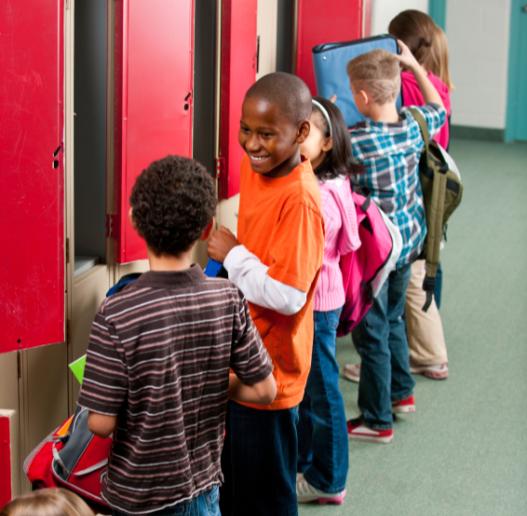 Located in the Phoenix, AZ school district
Gilbert, a suburb of 200,000 people has the fourth largest school district in the state
38,000 preschool, elementary and high school students, 2,300 teachers and 110 administrative employees
Gilbert was named one of the best places to live and learn by GreatSchools.org
“Given the two competitive options, the choice togo with HP Networking was crystal clear.”
Barbara VeNard,Assistant Superintendent of Educational Services,Gilbert Public Schools
[Speaker Notes: Let’s take a look at how Gilbert Public Schools is using HP networking solutions to transform the learning experience.]
Gilbert public schools
Challenges
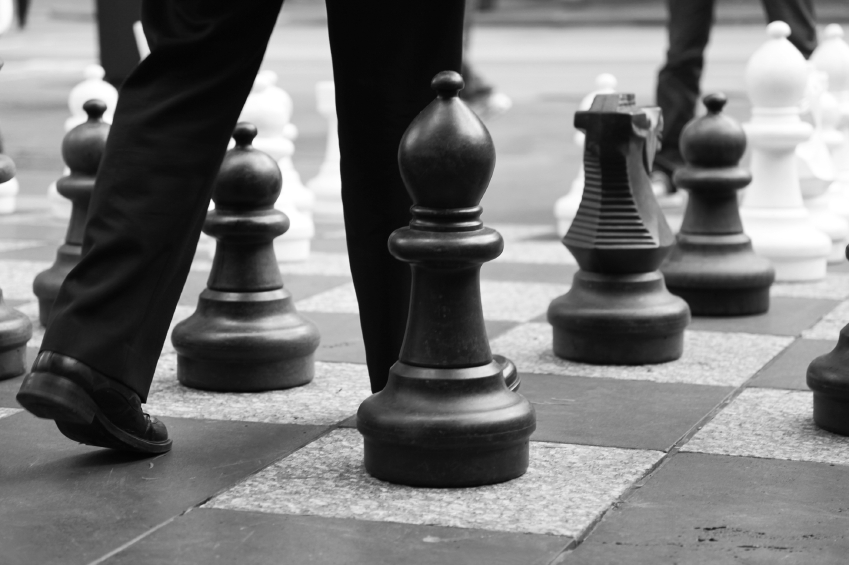 Upgrade aging network throughout schools and administrative facilities to increase bandwidth
Improve security and expand wireless coverage for easier and more reliable access to advanced teaching and administrative applications and digital tools
[Speaker Notes: Gilbert had a couple of key challenges they were trying to address.]
Gilbert public schools
Business outcomes
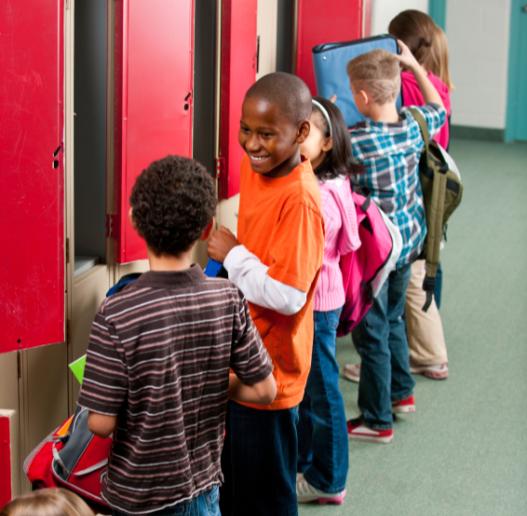 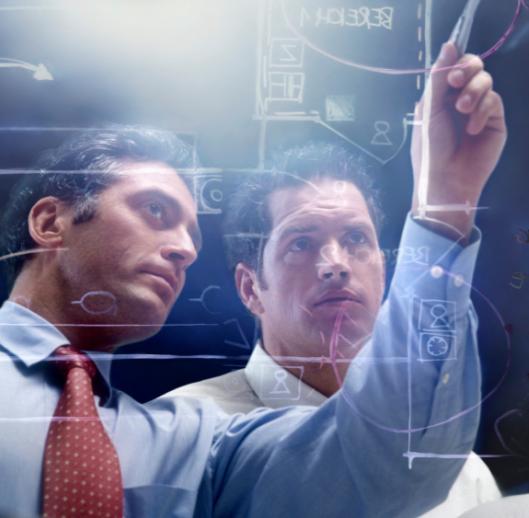 Gilbert Public Schools saved more than$2 million compared to a quote from Cisco
Improved network dependability for critical teaching and administrative tasks
Provided “anytime, anywhere” broadband access to multimedia for students and teachers and administration
[Speaker Notes: With the new network in place, Gilbert’s students, teachers and administrators are using the Internet and digital communications to their full potential. Now, students and teachers can easily view multimedia course material online, listen to podcasts, or video-conference with scientist or students around the globe. Some high school teachers, for example, are looking into developing “flat classrooms” that make use of Web 2.0 technologies to integrate courses with classrooms in other countries.

Administrators are also benefiting from the new network. Thanks to HP’s full-featured switches, the network supports multicast technology, which allows the school district to easily “broadcast” video programs and podcasts throughout the district or run videoconferences, such as providing administrative updates to teachers and staff, or explaining new policies to students.

Also, thanks to the network’s reliability and bandwidth, the school district has been able to begin upgrading its student information system from an aged command-line “green screen” application to one with a graphical user interface and modern database design, making it much faster and easier to process and access student records.

So what were the business outcomes for Gilbert?]
Thompson R2-J School District
Results
Saves $20,000/yr. in support
Saves $300,000-$500,000 acquisition costs
$100,000 savings applied to other projects
3-yr. ROI
50% better switching performance
Firmware updates in 6 hrs. vs. 2 weeks
Objective
Update the school district’s 10-year-old heterogeneous network
Approach
Deploy HP ProCurve solutions at 34 locations
[Speaker Notes: About the Thompson R2-J School District
Near Rocky Mountain National Park and Roosevelt National Forest in Loveland, Colorado, the Thompson R2-J School District affords natural science exposure in addition to a strong K-12 curriculum for 15,265 students. Colorado’s 16th largest school district comprises eight early childhood centers, 19 elementary schools, five middle schools, five high schools, and one charter school.
Objective
Update the school district’s 10-year-old, heterogeneous network
Approach
Build a high-performance network backbone by deploying HP ProCurve solutions at 34 locations, including 50 HP ProCurve Switch 5400zl, 5406, and 5412;  50 HP ProCurve Switch 1800 Series; 30 HP ProCurve Switch 3500 Series; 30 HP ProCurve Switch 2610; 30 HP ProCurve Access Point 530; 20 HP ProCurve Secure Router 7102dl devices; and HP ProCurve MSM310 Access Point (for wireless)

Results:
Business technology improvements
• Firmware updates on switches completed in 6 hours versus two weeks previously 
• Four times better router connectivity performance and improved support
• 50% improvement in switching performance
• Improved uptime
• Quick networking troubleshooting and problem resolution in one hour
Business outcomes
• Saves $20,000 a year in support costs and $300,000-$500,000 in initial acquisition costs
• Enables the district to apply $100,000 in savings to other projects
• Affords a three-year return on investment (ROI)
• Enables the district to retain its investment in the existing PBX system
• Accommodates growth, including high-definition videoconferencing and other projects]
“In school systems, it’s about saving money. The cost of HP ProCurve switches blew the other companies out of the water. And performance-wise, HP is at least 50% better than our old switches.”
Derrick HoffmanSenior Systems EngineerThompson School District
For more information about the benefitsof the FlexNetwork Architecture, visit www.hp.com/networking
[Speaker Notes: Thank you for your time today.  Please visit www.hp.com/networking for more information about the benefits of the FlexNetwork Architecture.]
Thank you